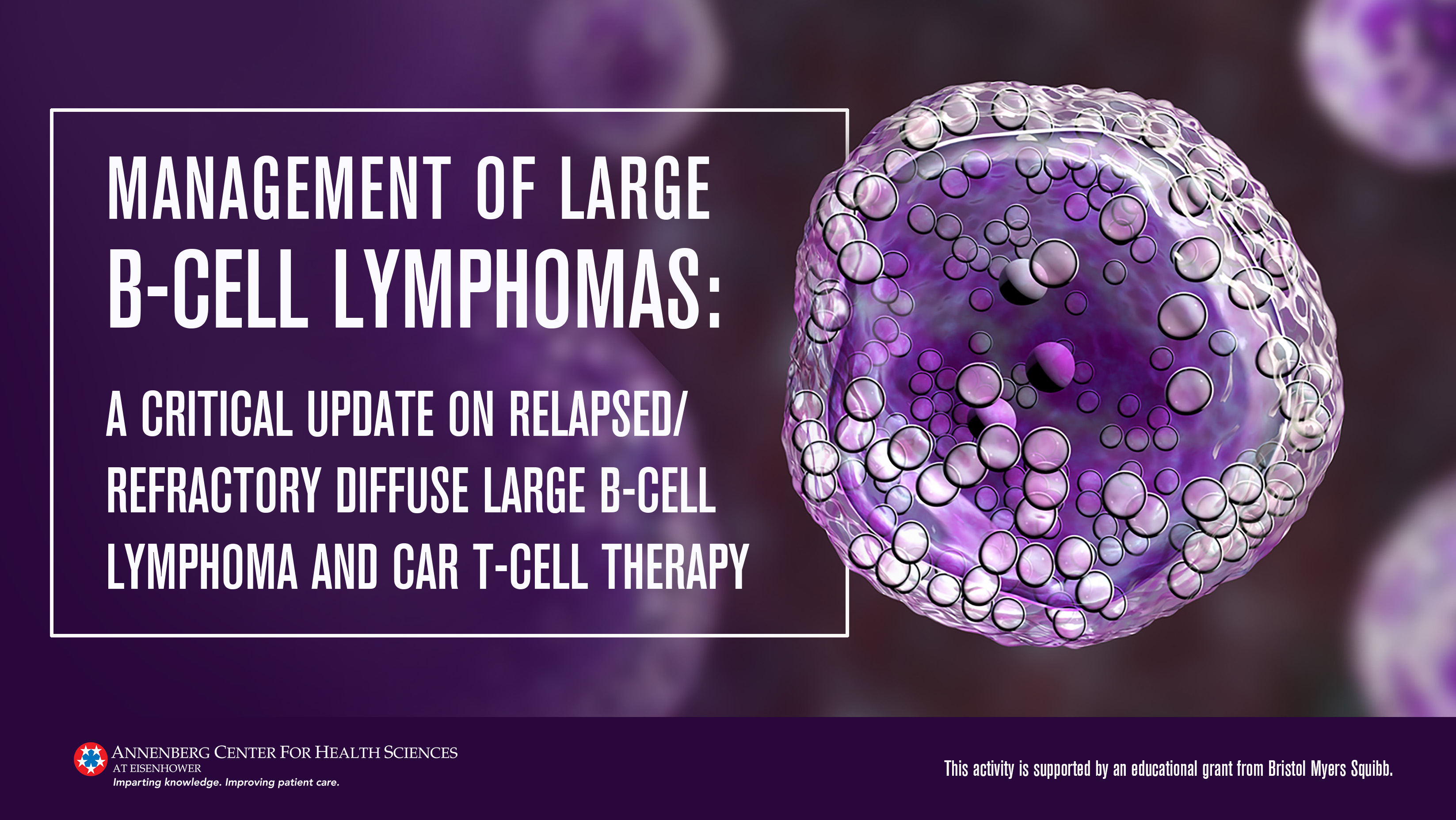 Jeremy Abramson, MD
Director, Lymphoma ProgramJon and Jo Ann Hagler Chair in LymphomaMassachusetts General Hospital Cancer Center 
Associate Professor of Medicine 
Harvard Medical School 
Boston, Massachusetts
Faculty Disclosures
Advisory Board: AbbVie, Century Therapeutics, Lilly, Mustang Bio, Regeneron

Consultant: AstraZeneca, BeiGene, Bluebird Bio, Bristol Myers Squibb, Epizyme, Genentech, Genmab, Incyte, Kite Pharma, Kymera, MorphoSys, Ono Pharma
Objectives
Review the disease state, clinical and molecular heterogeneity, and unmet needs, including the clinical and healthcare resource burden of large B-cell lymphomas (LBCL)
Describe the mechanism of action and appraise available clinical safety and efficacy data and indications for new agents for the treatment of LBCL, especially R/R LBCL, to select optimal treatments 
Integrate approaches for identifying patients eligible for chimeric antigen receptor T-cell (CAR T-cell) therapy and applying suitable bridging therapies 
Incorporate approaches for identifying, monitoring, and managing therapy-associated toxicities and AEs, including CAR T-cell–associated toxicities, for patients with LBCL
Module 1
Disease Burden and Overview of Large B-Cell Lymphomas
Non-Hodgkin Lymphomas (NHL)
Most common lymphoid neoplasm2
B-cell lymphomas: predominant subtype of NHL1,3
~30-40% are diffuse large B-cell lymphoma (DLBCL)
Most common hematologic malignancy
Aggressive: median survival of weeks to months if not treated
*
*CLL/SLL: chronic lymphocytic leukemia/small lymphocytic lymphoma
1. Padala SA, et al. StatPearls, Published 2021. Accessed Feb 10, 2022. https://www.ncbi.nlm.nih.gov/books/NBK557796. 
2. National Comprehensive Cancer Network. B-Cell Lymphomas. Version 1.2022. Published March 2, 2022. Accessed March 7, 2022. https://www.nccn.org/professionals/physician_gls/pdf/b-cell.pdf. 3. Maurizio M, et al. Crit Rev Oncol Hematol. 2013;87(2):146-71.
Molecular Subtypes Large-B-Cell Lymphoma1,2
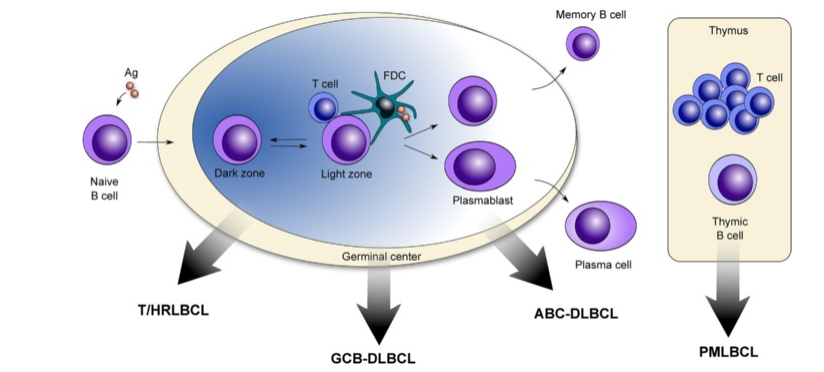 T/HRLBCL: T-cell/histocyte-rich large B-cell lymphoma; GCB: Germinal center B-cell; ABC: Activated B-cell-like; PMLBCL: Primary mediastinal (thymic) large B-cell lymphoma
1. Camicia R, et al. Molecular Cancer. 2015;14:207. Figure used under approved terms of Creative Commons License http://creativecommons.org/licenses/by/4.0/.
2. Lenz G, et al. N Engl J Med. 2008;359:2313-2323.
Clinical Features at Diagnosis1-6
LDH, lactate dehydrogenase; CNS, central nervous system
1. NCI SEER Program. Common Cancer Sites - Cancer Stat Facts. Published 2021. Accessed February 12, 2022. https://seer.cancer.gov/statfacts/html/dlbcl.html. 2. Maurizio M, et al. Crit Rev Oncol Hematol. 2013;87(2):146-71. 3. Padala SA, et al. StatPearls, Published 2021. Accessed Feb 10, 2022. https://www.ncbi.nlm.nih.gov/books/NBK557796. 4. Conlan MG, et al. J Clin Oncol. 1990;8(7):63-72. 5. Gouveia GR, et al. Rev Bras Hematol Hemoter. 2012;34:447-451. 6. Zhou Z, et al. Blood. 2014;123(6):837-842.
Enhanced International Prognostic Index (NCCN-IPI) in Aggressive NHL
Zhou Z, et al. Blood. 2014; 123(6):837-842
Clinical/Economic Burden of LBCL
R/R, relapsed/refractory
1. Yang X, et al. Oncologist. 2021;26(5):e817-e826. 2. Harkins RA, et al. Expert Rev Pharmacoecon Outcomes Res. 2019;19(6):645-661.
Module 2
Treatment of Large B-Cell Lymphoma: MOA and Clinical Efficacy Data of Novel Therapies
Summary of the Current DLBCL Treatment Landscape
Chemoimmunotherapy± ISRT(R-CHOP, R-EPOCH)
1st Line
Relapsed/Refractory
Transplant Eligible
Transplant Ineligible
CAR T-cells (axi-cel or liso-cel for early progressors)
BEAM-ASCT
R-Chemo (i.e. R-GemOx)
R-GDP
Polatuzumab + BR
R-DHAP
R-ICE
Tafasitamab + Lenalidomide
CR
2nd Line
Relapsed/Refractory
Recent therapeutic advances
Alternative chemoimmunotherapy
Allogeneic transplant
Selinexor
CAR T-cells
Tafasitamab + Lenalidomide
Polatuzumab + BR (US)
Loncastuximab tesirine
Ibrutinib (non-GCB)
Pembro-lizumab (PMBCL)
3rd Line+
CR, Complete Response; ASCT, autologous stem-cell transplant; ISRT, involved-site radiation therapy
National Comprehensive Cancer Network. B-Cell Lymphomas. Version 1.2022. Published March 2, 2022. Accessed March 7, 2022. https://www.nccn.org/professionals/physician_gls/pdf/b-cell.pdf.
Novel Agents for DLBCL1-8
*Off-label (ibrutinib is FDA approved for mantle cell and marginal zone lymphomas)  ¥Accelerated approval
MMAE, monomethyl auristatin E; PBD, pyrrolobenzodiazepine
1. MONJUVI (prescribing information). Boston, MA. Morphosys US INC. June 2021. 2. POLIVY (prescribing information). San Francisco, CA. Genentech, Inc. Sept 2020. 3. ZYNLONTA (prescribing information). Murray Hill, NJ. ADC Therapeutics. Sept 2021. 4. YESCARTA (prescribing information). Santa Monica, CA. Kite Pharma, Inc. Jan 2022. 5. KYMRIAH (prescribing information). East Hanover, NJ. Novartis Pharmaceuticals. Aug 2021. 6. BREYANZI (prescribing information). Bothel, WA. Bristol-Myers Squibb. February 2021. 7. IMBRUVICA (prescribing information). Horsham, PA. Janssen Biotech, Inc. Dec 2020. 8. XPOVIO (prescribing information). Newton, MA. Karyopharm Therapeutics, Inc. Aug 2021.
L-MIND: Tafasitamab + Len in R/R DLBCL
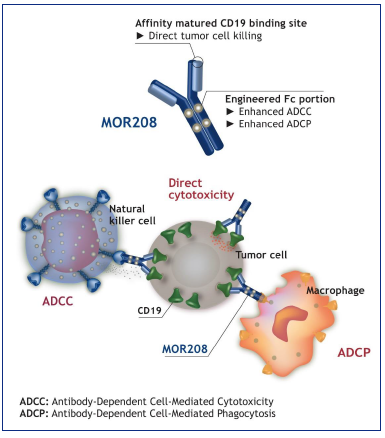 Len
Eligibility Criteria
ECOG PS 0-2
1-3 prior regimens (including at least 1 anti-CD20)
Ineligible for HDCT and ASCT 
Excluded primary refractory disease
activation
If progression-free after 12 cycles
Phase 2 Study R/R DLBCLN = 81
Len 25 mg/d PO, d1-21 for ≤12 28-day cycles
Taf 12 mg/kg/wk IV C1-3 (q4w; d1,8,15,22) (+ loading dose C1D4) and C4-12 (q4w; d1,15)
Taf 12 mg/kg (d1,15) 
until PD
antiproliferation
Len
ECOG, Eastern Cooperative Oncology Group; PS, performance status; PD, progressive disease
Salles G, et al. Lancet Oncol. 2020;21(7):978-988.
L-MIND Results With 3 Years Follow-Up
Remaining questions:
Can we give before an anti-CD19 CAR?
Will it work post CAR failure?
Better than rituximab post anti-CD19 CAR?
ORR, overall response rate; CRR, complete response rate; DOR, duration of response; PFS, progression free survival; OS, overall survival
Duell J, et al. Haematologica. 2021;106(9):2417-2426.
Polatuzumab Vedotin Plus BR for Relapsed/Refractory DLBCL
R/R DLBCL
N=80
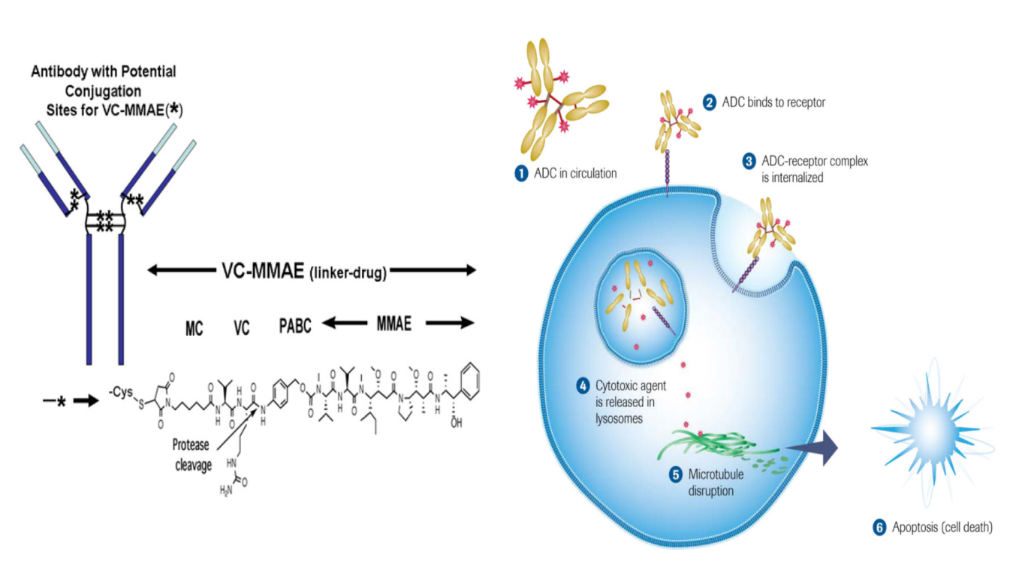 Polatuzumab vedotin
Antibody-drug conjugate (ADC) targeting CD79b
The toxic payload is monomethyl auristatin E (MMAE)

Phase 2 randomized trial of BR vs Pola-BR
CD79b is ubiquitously expressed on DLBCL cells
Polatuzumab vedotin
Binds to CD79b and is then internalized
BR
Pola-BR
Apoptosis
Microtubule 
disruption
Sehn LH, et al. J Clin Oncol. 2020;38(2):155-165.
Palanca-Wessels MC, et al. Blood. 2013;122(21):4400.
Pola-BR vs BR
Progression Free Survival
Overall Survival
Pola-BR: 7.6 mos
BR: 2 mos
Pola-BR: 12.4 mos
BR: 4.7 mos
BMT, bone marrow transplant; ORR, overall response rate; CRR, complete response rate
Consider in:
Non-transplant/ non-CAR patient 2nd-line+
Bridging therapy prior to CAR (caution w/benda)
Post CAR T-cell failure
Sehn LH, et al. J Clin Oncol. 2020;38(2):155-165.
Loncastuximab tesirine: An anti-CD19 ADC with pyrrolobenzodiazepine (PBD) dimer toxin (LOTIS-2 study)
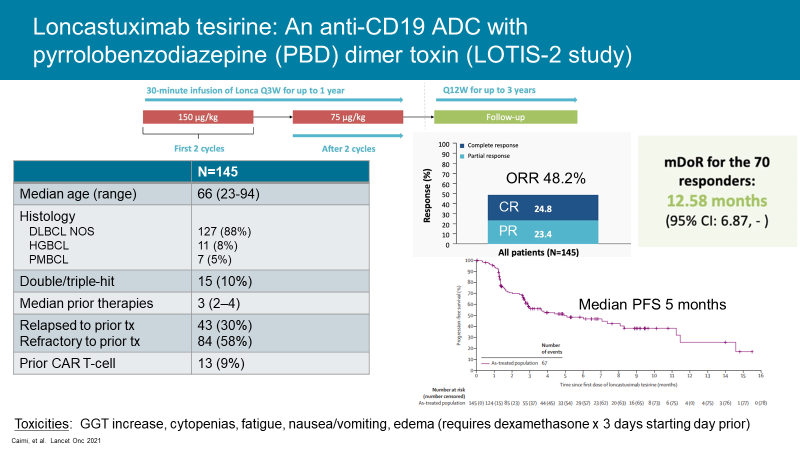 Results
ORR: 48.2%
CR: 24%
DOR: 12.58 mos
PFS: 5 mos
NOS, not otherwise specified; HGBCL, high-grade B-cell lymphoma
Caimi PF, et al.  Lancet Oncol. 2021;22:790-800.
Chimeric Antigen Receptor (CAR) T-cell Therapy1-4
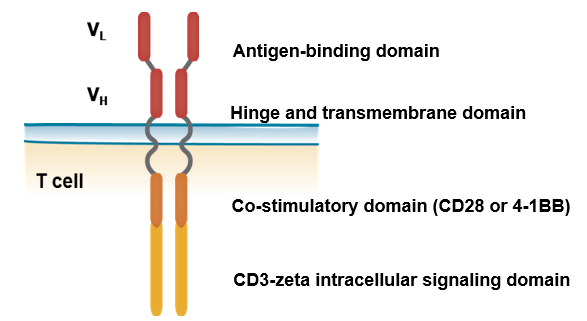 GvHD, graft vs. host disease
Confer direct antigen specificity to an autologous cytotoxic T-cell1
Living drug1
1. Feins S, et al. Am J Hematol. 2019;94:S3-S9
2. Sanber K, et al. Br J Haematol. 2021;195(5):660-668.
3. Ramos CA, et al. Annu Rev Med. 2016;67:165-183.
4. Sterner RC, et al. Blood Cancer J. 2021;11(4):69.
ZUMA-1: PFS and OS of patients with R/R DLBCL receiving axicabtagene ciloleucel
Progression Free Survival 
Median of 5.9 mos 
42% at 2 y 


Overall Survival 
NR at time of data collection 
51% alive at 2 y
ORR: 74%
CRR: 54%
NR, not reached
Locke FL, et al. Lancet Oncol. 2019;20(1):31-42.
JULIET: PFS and OS of patients with R/R DLBCL receiving tisagenlecleucel1,2
Long-Term Follow-Up Data2
Progression Free Survival 
Median of 2.9 mos
~30% at 2 y 


Overall Survival 
Median of 11.1 mos
ORR1: 52%
CRR2: 40%
1. Schuster SJ, et al. N Engl J Med. 2019;380(1):45-56.
2. Schuster SJ, et al. Lancet Oncol. 2021; 22(10):1403-1415.
TRANSCEND-NHL-001 trial: liso-cel in multiply R/R aggressive B-NHL1,2
Progression Free Survival 
Median of 6.8 mos
41% at 2 y 


Overall Survival 
Median of 27.3 mos
51% alive at 2 y
ORR2: 73%
CRR2: 53%
2-yr DOR2: 50%
1. Abramson JS, et al. Lancet. 2020;396(10254):839-852
2. Abramson JS, et al. Blood. 2021;138(Suppl 1):2840.
Selinexor: An XPO1 inhibitor
SADAL study in DLBCL (n=127)
Open label phase 2
2-5 prior lines of treatment
≥60 days from last treatment if PR or CR, otherwise ≥98 days (!)
60 mg po twice weekly
Median prior treatments = 2 (range 1-6)
Median PFS:     2.6 mos
Median DOR:    9.3 mos
XPO1, Exportin 1 gene
Kalakonda N, et al. Lancet Haematol. 2020;7(7):e511-e522. .
Emerging Treatments and Paradigm Shifts on the Horizon
POLARIX trial: Substituting polatuzumab vedotin for vincristine in R-CHOP
Patients
Previously untreated DLBCL
Age 18–80 y
IPI 2-5
ECOG PS 0–2
R 1:1
6 Cycles: Pola-R-CHP 
2 additional cycles of rituximab
6 Cycles: R-CHOP 
2 additional cycles of rituximab
Primary endpoint: Investigator-assessed PFS
Tilly H, et al. N Engl J Med. 2022;386(4):351-363.
Primary endpoint: Progression-free survival
Without excess toxicity
Pola-RCHP improves PFS
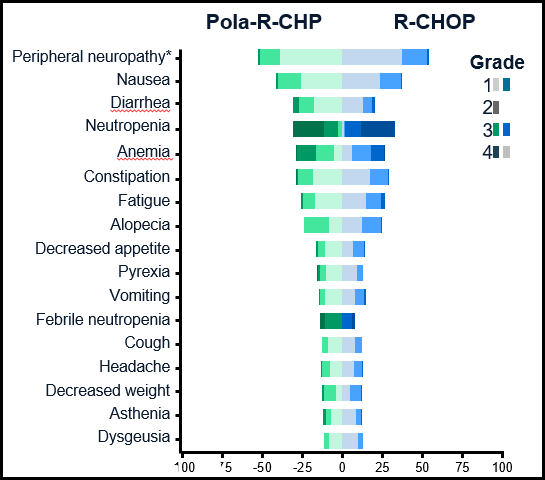 HR 0.73 (P<0.02)95% CI: 0.57, 0.95
2 year PFS: 76.7% with Pola-R-CHP vs 70.2% with R-CHOP (∆=6.5%)
Tilly H, et al. N Engl J Med. 2022;386(4):351-363.
Should high dose chemo and ASCT remain SOC in 2nd line?
2nd line chemo/ASCT in CORAL trial for patients progressing within 1 year2
2nd line chemo/ASCT (rituximab vs ofatumumab) ORCHARRD trial1
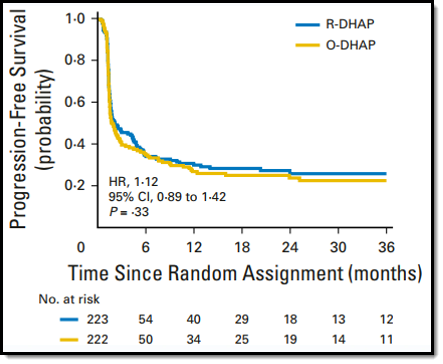 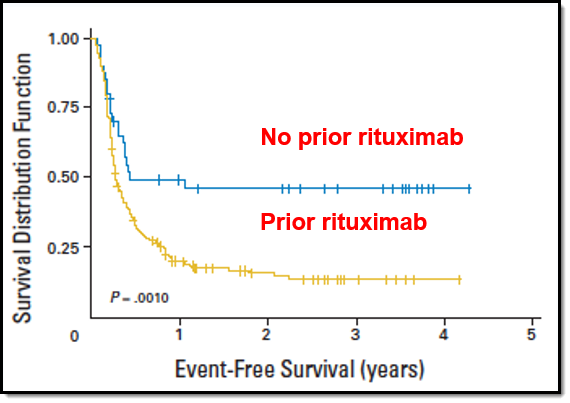 No prior rituximab


Prior rituximab
1. Van Imhoff GW, et al. J Clin Oncol. 2017;35(5):544-551; fig 3a, pg. 548; Permission granted for us by Wolters Kluwer Health, Inc.; License 5311480207022. 
2. Gisselbrecht C, et al. J Clin Oncol. 2010;28:4184-4190; Permission granted for us by Wolters Kluwer Health, Inc.; License 5311481177554.
ZUMA-7: Axi-cel vs SOC in 2nd line large B-cell lymphoma1
Median follow-up: 24.9 mos
Event-free Survival
Median 8.3 vs. 2.0 mos
HR 0.40 (0.31 – 0.51)
Overall Survival
Median NR vs. 35.1 mos
HR 0.73 (0.53 – 1.01)
GCB, germinal center B-cell like subtype; DHL/THL, double hit/triple hit lymphoma
Axi-cel now NCCN category 1 for 2nd line early progressors (Relapse < 12 mos or primary refractory)2
1. Locke FL, et al. N Engl J Med. 2022;386(7):640-654.
2. National Comprehensive Cancer Network. B-Cell Lymphomas. Version 1.2022. Published March 2, 2022. Accessed March 7, 2022. https://www.nccn.org/professionals/physician_gls/pdf/b-cell.pdf.
TRANSFORM: Liso-cel vs SOC in 2nd line large B-cell lymphoma
Median follow-up: 6.2 mos
Event-free Survival
Median 10.1 vs 2.3 mos
HR 0.35 (0.23 – 0.53)
Overall Survival
Median NR vs 16.4 mos
HR 0.51 (0.26 – 1.00)
Kamdar M, et al. Blood. 2021;138(Suppl 1):91.
BELINDA: Tisa-cel vs SOC in 2nd line large B-cell lymphoma
Event Free Survival
Tisagenlecleucel arm (N=162): 
3.0 mos (95% CI, 2.9-4.2)
SOC arm (N=160): 
3.0 mos (95% CI, 3.0-3.5)
Median follow-up: 10 mos
EFS was not significantly different between treatment arms 
Stratified unadjusted HR: 1.07 (95% CI, 0.82-1.40, p=0.69)
Bishop MR, et al. N Engl J Med. 2021;386(7):629-639.
PCT, platinum-based immunochemotherapy; CRS, cytokine release syndrome; NE, neurologic events
1. Locke FL, et al. N Engl J Med. 2022;386(7):640-654.
2. Kamdar M, et al. Blood. 2021;138(Suppl 1):91.
3. Bishop MR, et al. N Engl J Med. 2021;386(7):629-639.
Evolution of 2nd line therapy and beyond
2nd line therapy 
(personalized to the patient)
3rd+ line treatment
2nd line therapy
(personalized to the patient)
Unfit for CAR/ ?late relapse
Early relapse/
Fit for CAR
?Late relapse
Early relapse
Chemo + ASCT?
CAR T-cells
(liso-cel or axi-cel)
Relapse
Emerging Bispecific Antibodies in Large B-Cell Lymphomas
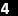 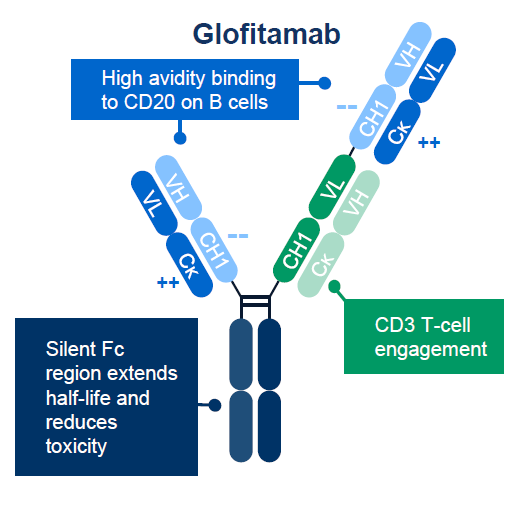 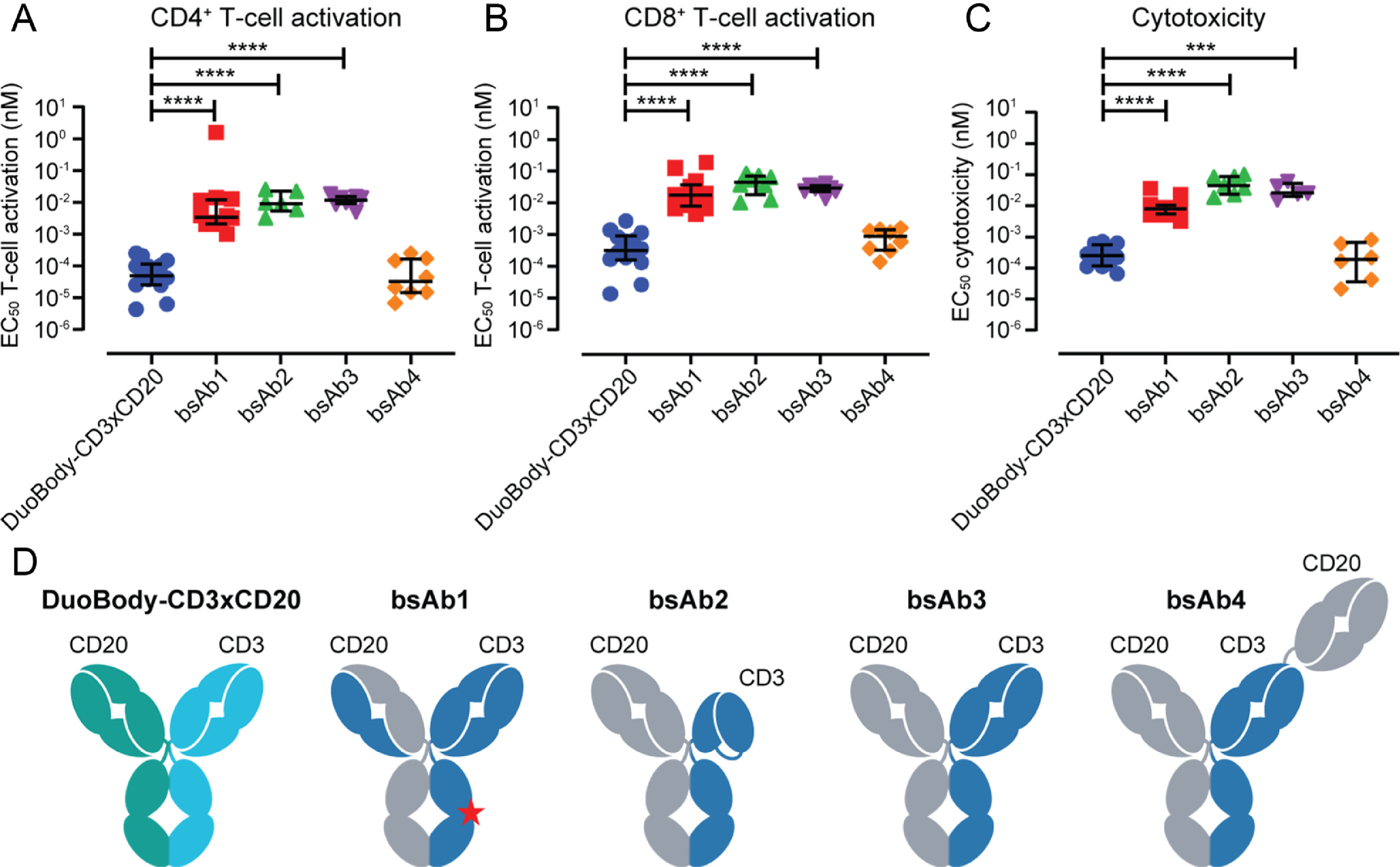 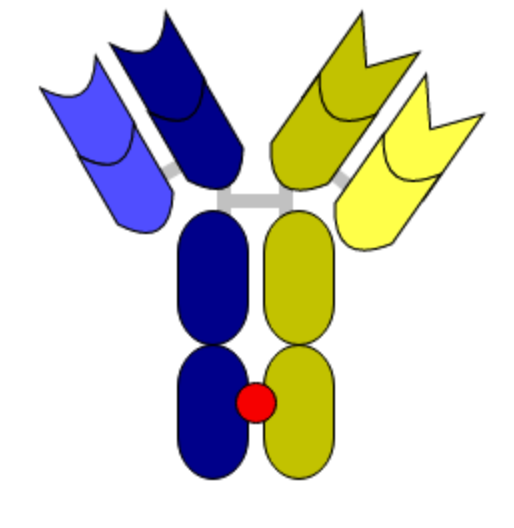 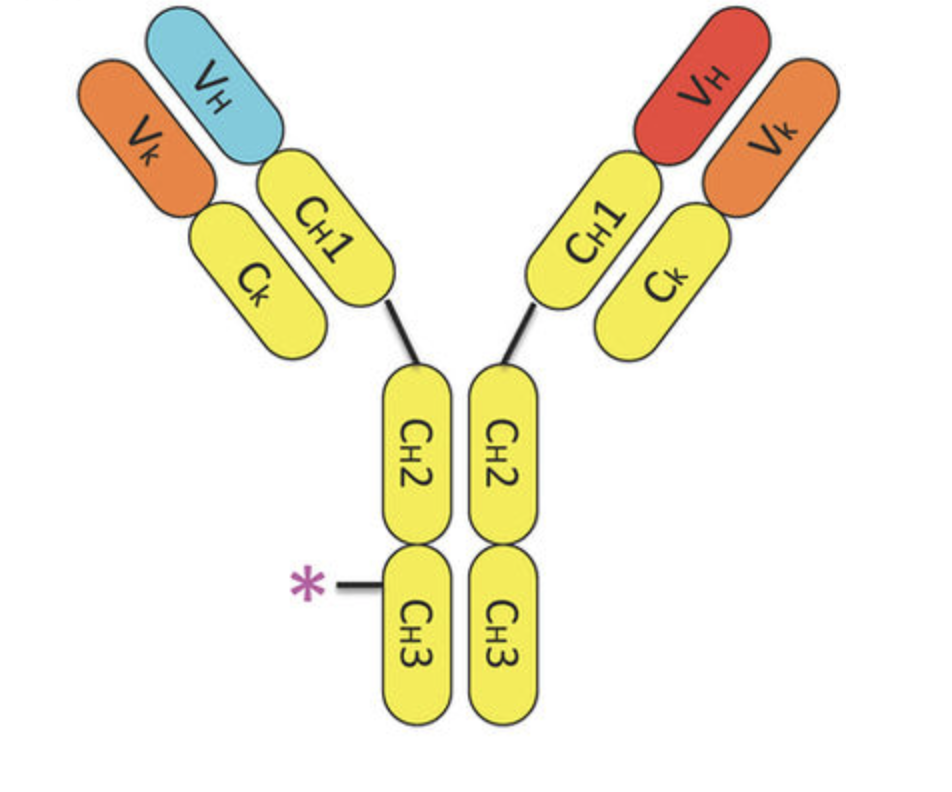 1. Hutchings M, et al. Lancet. 2021;398(10306):1157-1169.
2. Budde LE, et al. J Clin Oncol. 2022;40(5):481-491.
3. Minson A, et al. Leuk Lymphoma. 2021;62(13):3098-3108.
4. Zhu M, et al. Clin Transl Sci. 2022;15(4):954-966.
Phase 1/2 Study of SC Mosunetuzumab in Relapsed/Refractory B-Cell NHL
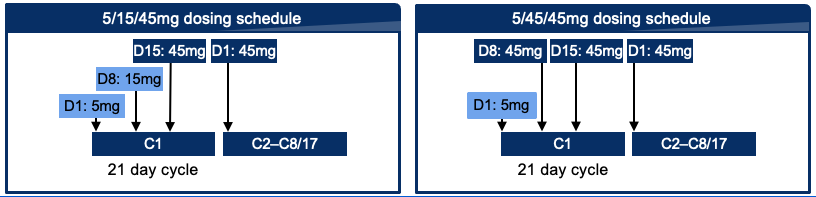 16/16 (100%) CRs are ongoing at data cut-off
CRS
tr, transformed; MZL, marginal zone lymphoma; WM, Waldenstrom macroglobulinemia; FL, follicular lymphoma; aNHL, aggressive non-Hodgkin’s lymphoma; iNHL, indolent non-Hodgkin’s lymphoma
Bartlett N, et al. Blood. 2021;138(Suppl 1):3573.
Glofitamab in Relapsed/Refractory NHL
Treatment: Obinutuzumab 1000 mg followed 7 days later by glofitamab by step-up dosing followed by fixed dosing at increasing dose levels every 3 weeks for 12 cycles
RP2D, recommended phase 2 study dose
Dickinson MJ, et al. Blood. 2021;138(Suppl 1):2478.
Module 3
Principles of Chimeric Antigen Receptor T-Cell (CAR-T) Therapy in Large B-Cell Lymphoma: Patient Selection Strategies
Patient Evaluation for CAR-T
Logistical considerations
Clinical considerations
Johnson PC, et al. Leuk Lymphoma. 2020;61(11)3561-2567.
Patients ineligible for ASCT/those who do not qualify for CAR-T clinical trial may still be CAR-T candidates1,2
1. Johnson PC, et al. Leuk Lymphoma. 2020;61(11)3561-2567. 2. Cahill KE, et al. Leuk Lymphoma. 2020;61(41):799-807.  3. Jacobson CA, et al. Blood. 2018;132(Suppl):92. 4. Nastoupil LJ, et al. Blood. 2018;132(Suppl):91.  5. Pasquini MC, et al. Blood. 2019;134(Suppl 1):764. 6. Neelapu SS, et al. N Engl J Med. 2017;377(26):2531-44. 7. Schuster SJ, et al. N Engl J Med. 2019;380(1):45-56.
Considerations for CAR-T Selection
cf, cell free
1. Johnson PC, et al. Leuk Lymphoma. 2020;61(11)3561-2567. 2. Pinnix CC, et al. Blood Adv. 2020;4(13):2871-2883. 3. Sim AJ, et al. Int J Radiat Oncol Biol Phys. 2019;105(5):1012-1021. 4. Dimou M, et al. Hematol Oncol. 2021;39(3):336-348. 4. Cahill KE, et al. Leuk Lymphoma. 2020;61(41):799-807.  5. Deng Q, et al. Nat Med. 2020;26(12):1878-1887.
Module 4
Management of Adverse Effects Associated With Novel Therapies
Notable CAR T-cell toxicities
Thompson JA, et al. NCCN Clinical Practice Guidelines in Oncology. Management of Immunotherapy-Related Toxicities. Version 1.2022. Published February 28, 2022. Accessed 2/28/2022. https://www.nccn.org/professionals/physician_gls/pdf/immunotherapy.pdf
Toxicity of 3 Major CAR T-cell Products for Relapsed/Refractory DLBCL1-3
* Caveats in cross trial comparisons: Different eligibility criteria, phase of study, dose levels
†CRS toxicity grading scales differ across studies. Axi-Cel and Liso-cel used Lee criteria. Tisa-cel used Penn criteria
1. Neelapu SS, et al. N Engl J Med. 2017;377(26):2531-44. 2. Schuster SJ, et al. N Engl J Med. 2019;380(1):45-56. 3. Abramson JS, et al. Lancet. 2020;396(10254):839-852.
CRS Management
§Lee criteria
IL-6, interleukin-6
*May consider alternative IL-6 antagonists if repeat doses needed (anakinra/siltuximab)
Thompson JA, et al. NCCN Clinical Practice Guidelines in Oncology. Management of Immunotherapy-Related Toxicities. Version 1.2022. Published February 28, 2022. Accessed February 28, 2022. https://www.nccn.org/professionals/physician_gls/pdf/immunotherapy.pdf
Neurotoxicity Management1,2
§CTCAE for neurotoxicity
ICP, intracranial pressure; MRI, magnetic resonance imaging; EEG, electroencephalography
1. Lee DW, et al. Biol Blood Marrow Transplant. 2019;25:625-638. 2. Thompson JA, et al. NCCN Clinical Practice Guidelines in Oncology. Management of Immunotherapy-Related Toxicities. Version 1.2022. Published February 28, 2022. Accessed February 28, 2022. https://www.nccn.org/professionals/physician_gls/pdf/immunotherapy.pdf
Novel Therapy Toxicities
AST, aspartate transferase; URTI, upper respiratory tract infection; PJP, pneumocystis jiroveci pneumonia; HSV, herpes simplex virus
1. POLIVY (prescribing information). San Francisco, CA: Genentech, Inc; Sept 2020. 
2. ZYNLONTA (prescribing information). Murray Hill, NJ: ADC Therapeutics.; Sept 2021.
3. XPOVIO (prescribing information). Newton, MA: Karyopharm Therapeutics, Inc; Aug 2021.
Patient Case
Summary: Rapidly evolving face of R/R DLBCL therapy